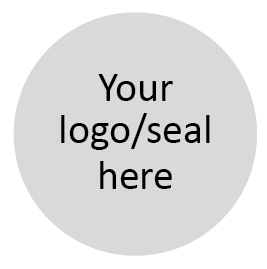 organization name
website url